Forms of energy
October 2014
Energy defined
Energy is the ability of a person or an object to do work or to cause a change.
You can think of work as a transfer of energy.
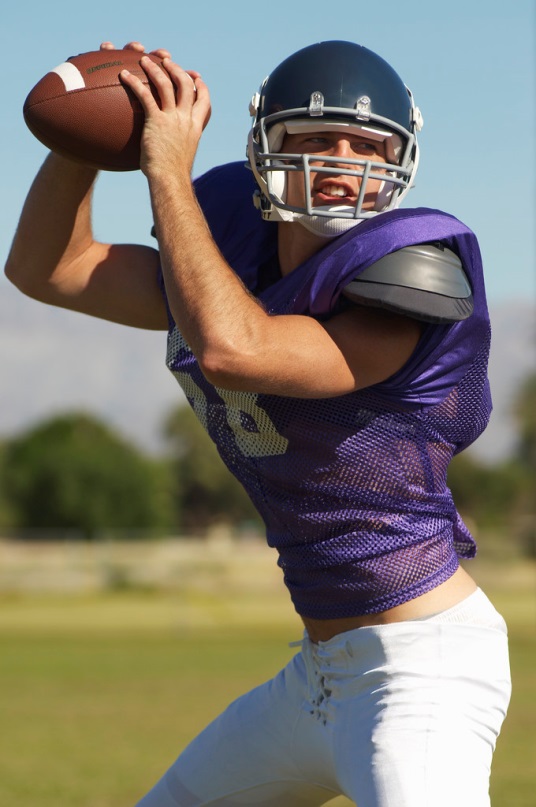 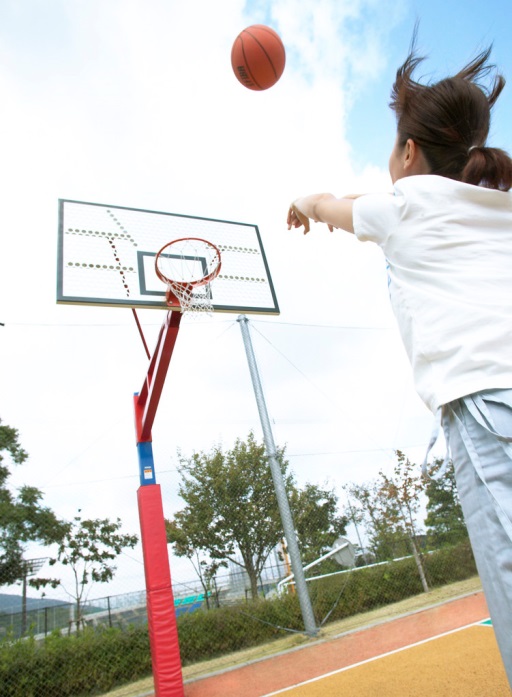 Kinetic energy
Energy of motion; any moving object has kinetic energy.
Examples:  
Roller coaster car traveling
down hill.
Throwing a ball
Jumping on a trampoline
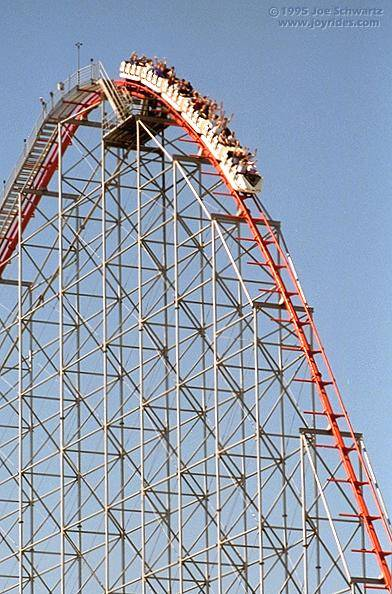 Potential energy
Stored energy; energy an object has due to its position or its shape.
Examples:
Rollercoaster car on
top of hill
Rubber band stretched 
out before flicked.
Bow and arrow
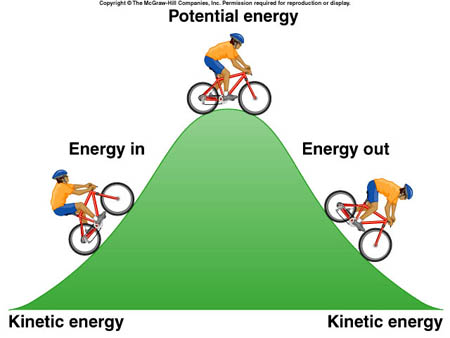 Mechanical energy
Energy possessed by an object due to its motion or position; object’s combined potential and kinetic energy.
Examples:
A thrown baseball
Windmills
Weightlifting
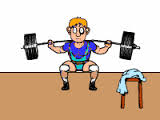 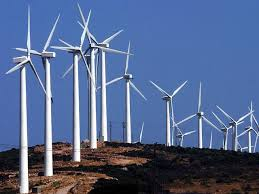 Law of conservation of energy
Total amount of energy never changes; no matter how energy is transferred or transformed, all of the energy is still present somewhere in one form or another.
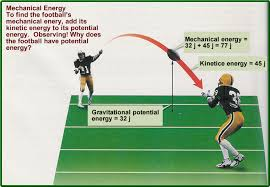